Муниципальное автономное дошкольное образовательное  учреждение 
 детский сад №5 «Росток»


«Здоровое  питание                                     дошкольников»
Манафова Алина Садиловна
воспитатель МАДОУ ДС №5
«Человек рождается здоровым, 
а все его болезни 
приходят к нему через рот с пищей»       
                                                                              Гиппократ
Пища – это необходимая потребность организма, и обязательное условие существования человека. Мы чаще всего питаемся тем, что нам нравится по вкусовым качествам, к чему привыкли или, что можно быстро, без труда приготовить. Важно вовремя обратиться к рациональному питанию. Именно ваш пример ляжет в основу будущей культуры питания вашего ребенка. Вы сформируете его первые вкусовые нормы, пристрастия и привычки, от вас будет зависеть его будущее здоровье. Важно правильно организовать питание детей. Все процессы, протекающие внутри человеческого организма – носят ритмичный характер. Режим питания важен в любом возрасте, особенно велико его значение для детей и подростков.
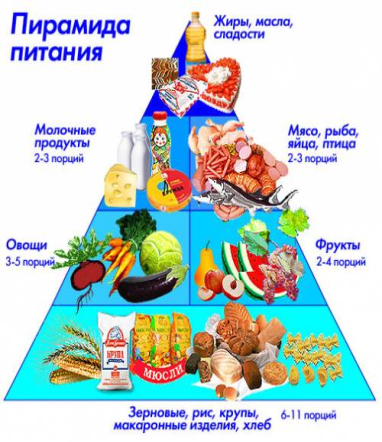 Здоровое питание должно являться неотъемлемой частью повседневной жизни и способствовать крепкому физиологическому, психическому и социальному здоровью человека.
-
Неправильное питание приводит ко многим заболеваниям
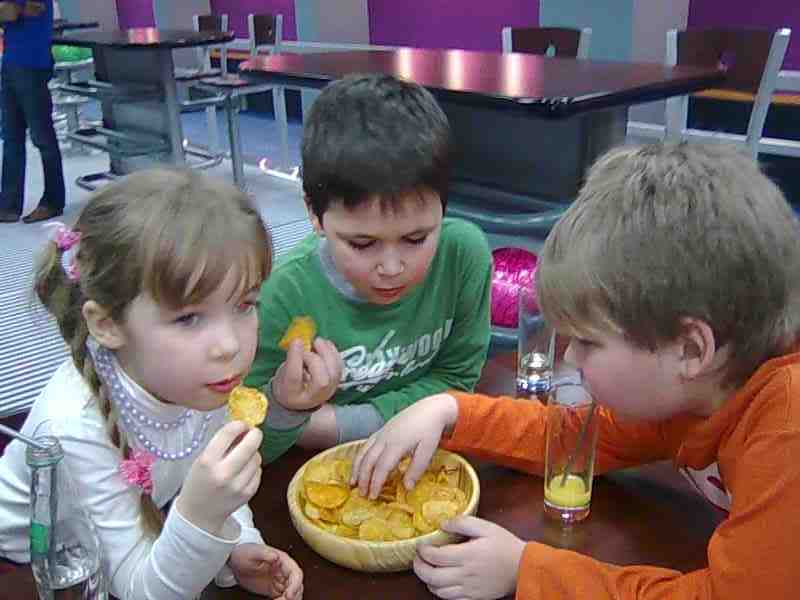 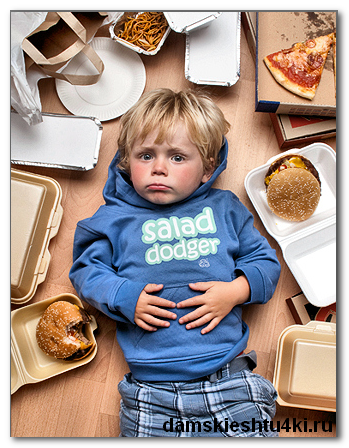 Если мы питаемся неправильно…
Потеря внимания
Слабость и переутомляемость
Недостаточность
питательных
веществ
Ухудшение памяти и 
работы мозга
Легкий доступ к вирусным
и инфекционным
заболеваниям
Завтрак в детском саду обязателен!
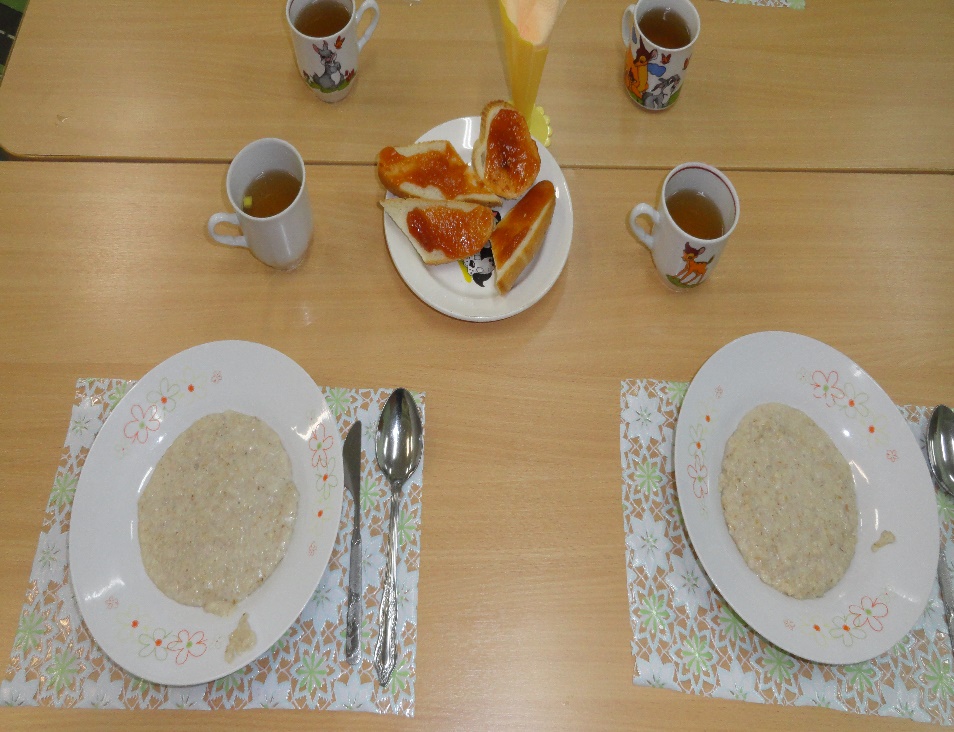 Хорошее самочувствие Вашего ребенка 
в течение дня обеспечивает 

вовремя съеденный завтрак!
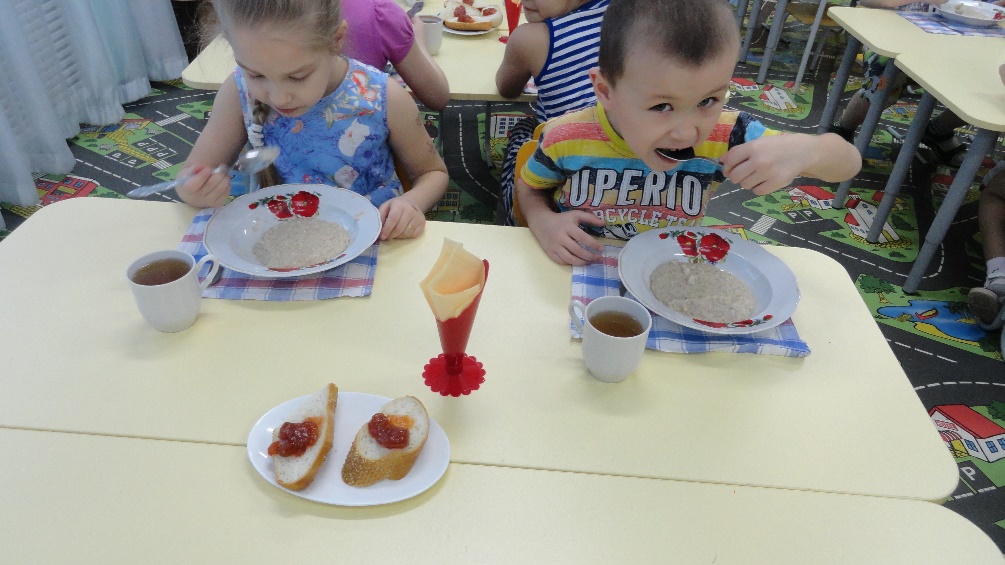 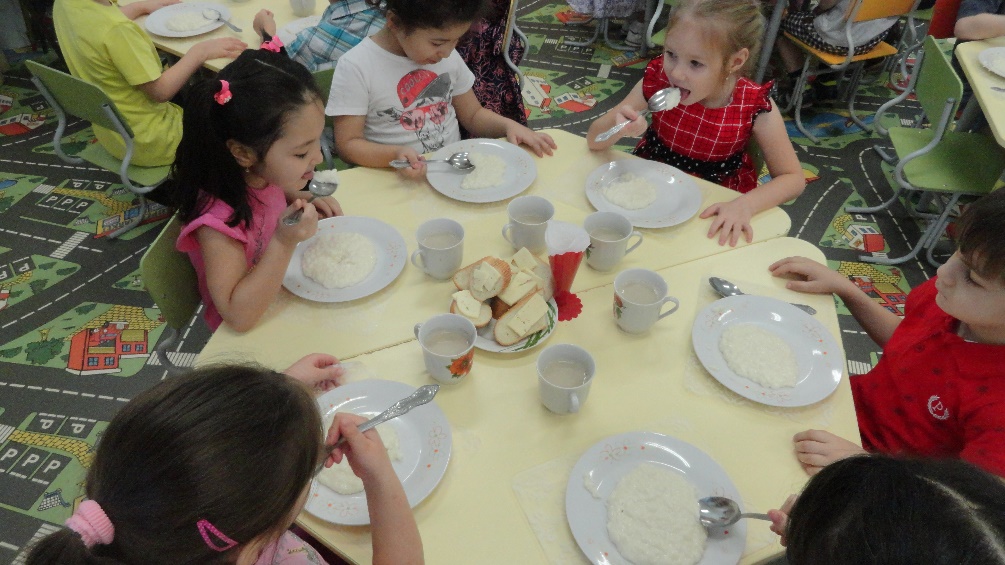 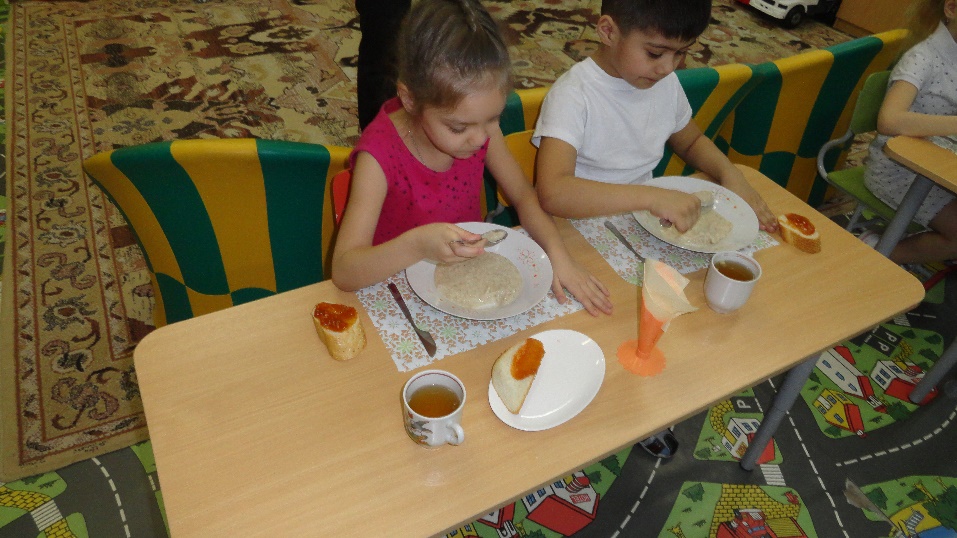 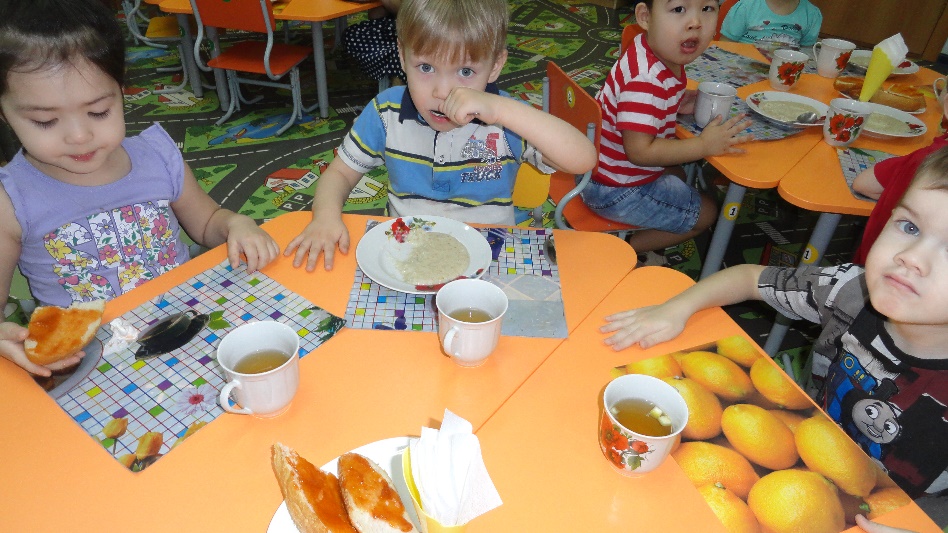 Важные факты о завтраке…
Завтрак обеспечивает детей необходимой энергией
Исследования показали, что дети, которые регулярно и правильно завтракают, лучше воспринимают информацию, проявляют большую энергию и достигают лучших результатов.
Исследования показывают:
Результаты статистики по детям, которые игнорируют 
правильное питание
Вредные продукты
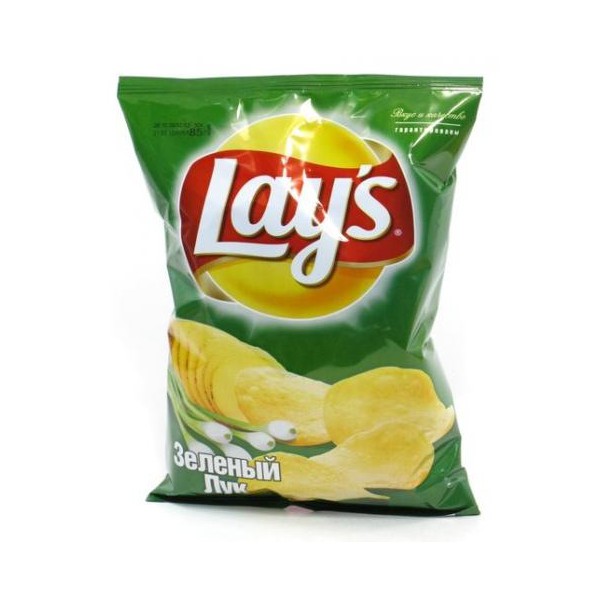 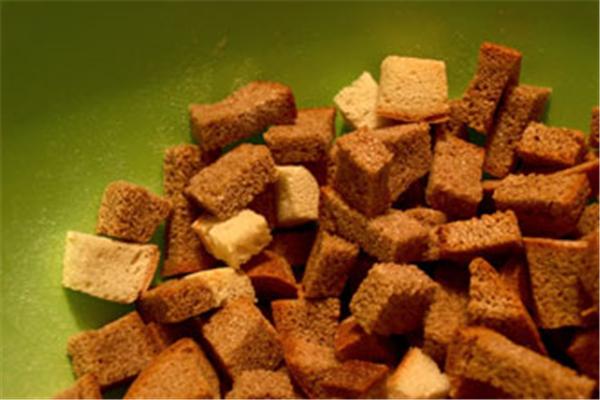 Вредные продукты
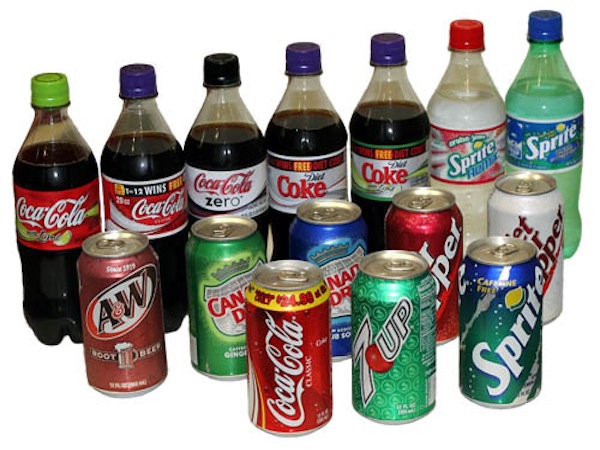 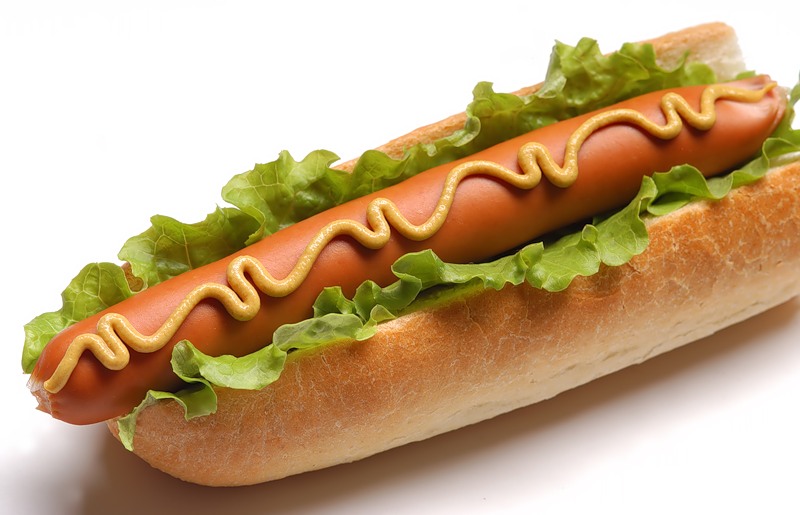 Полезные продукты
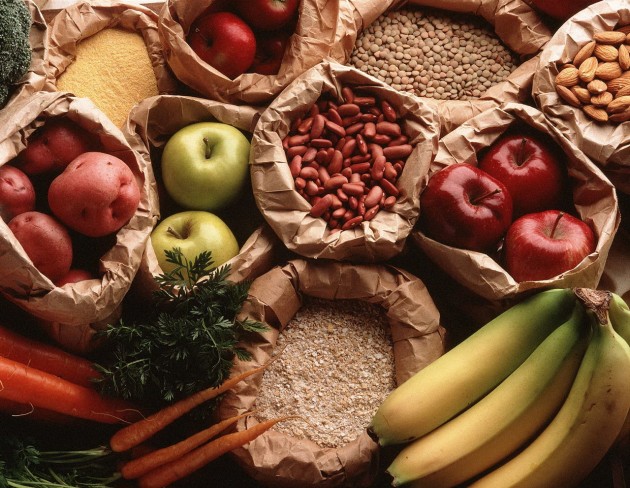 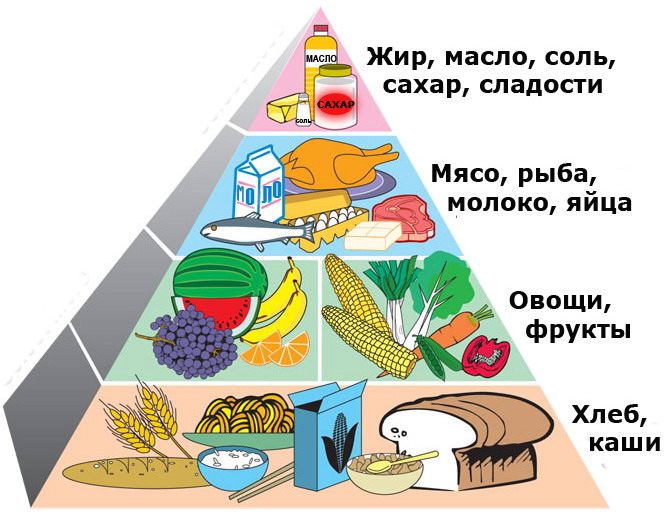 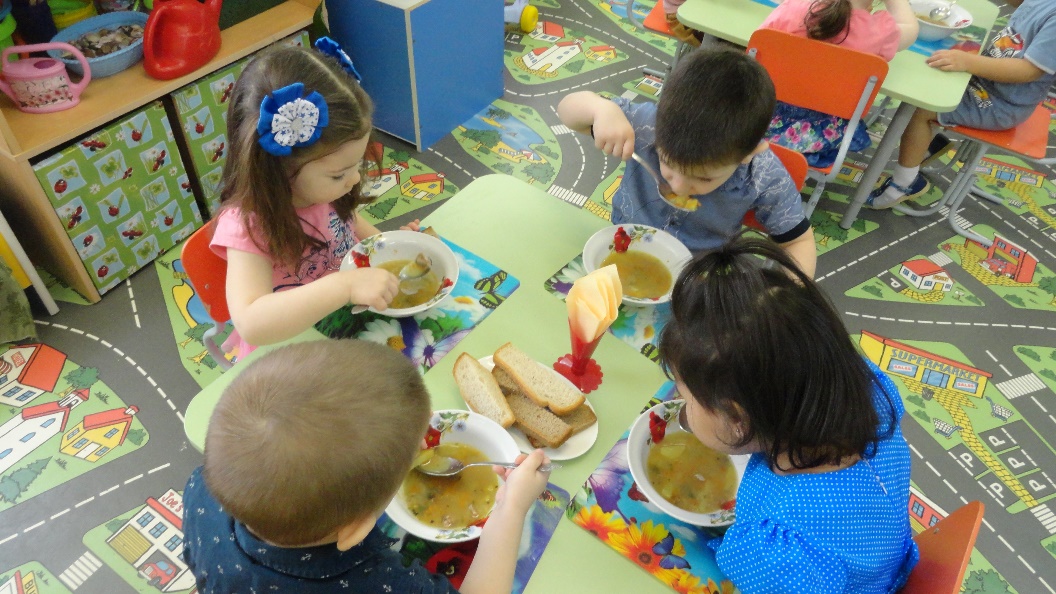 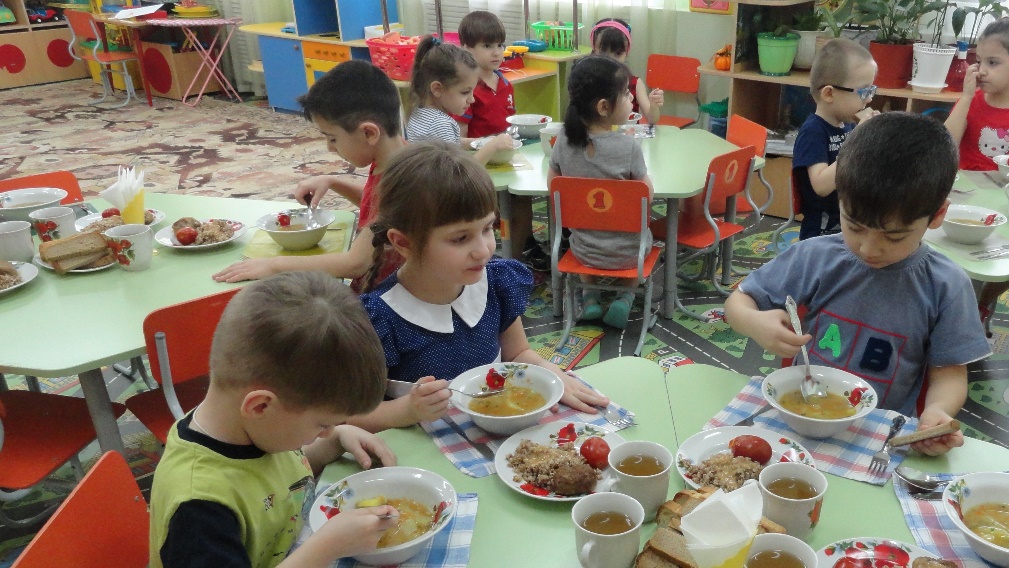 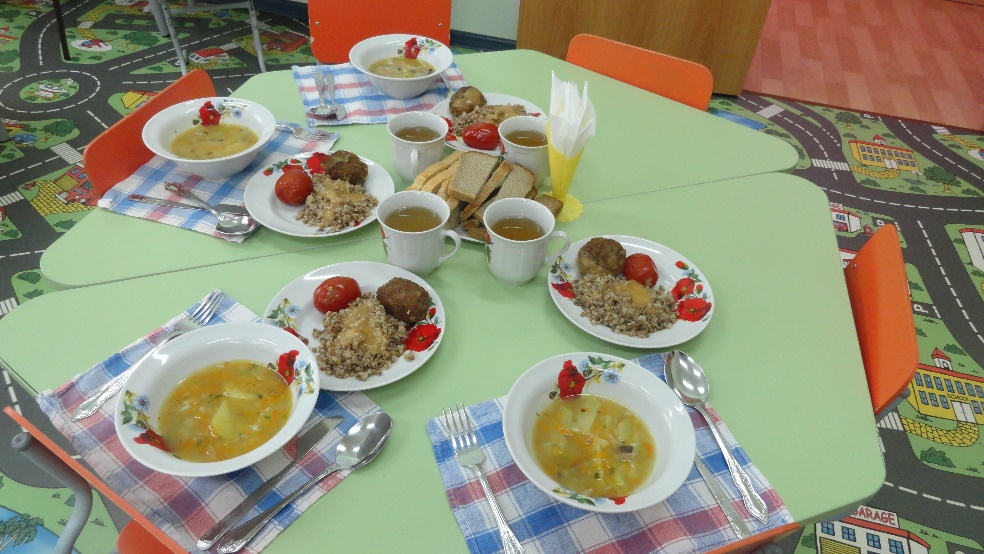 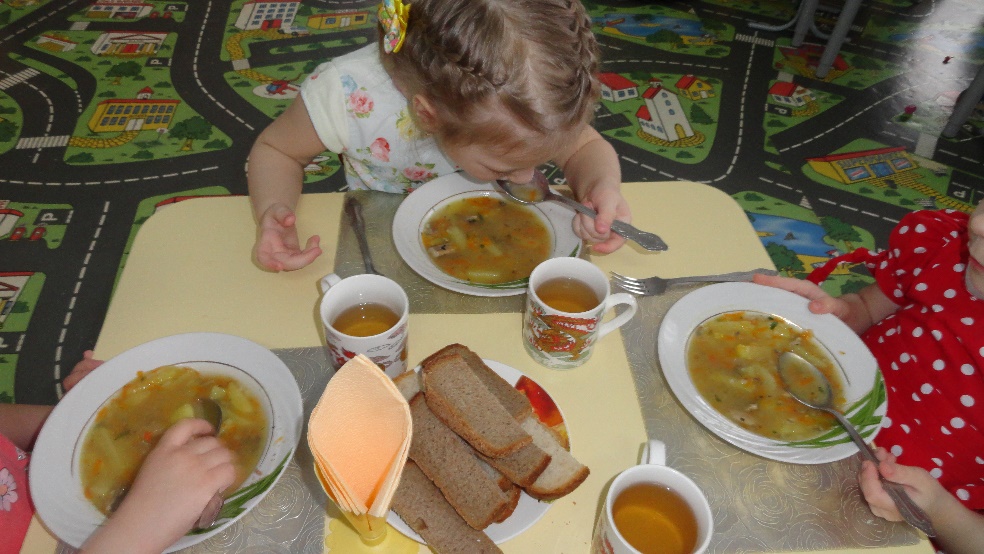 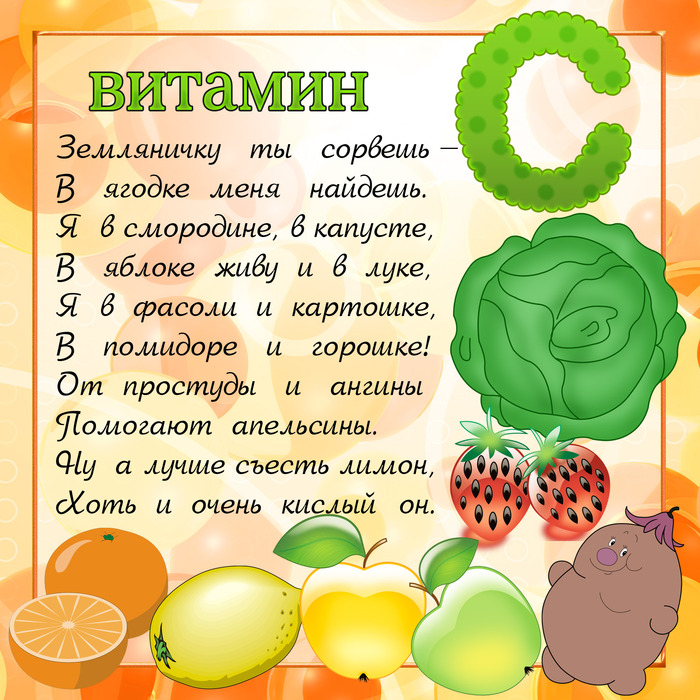 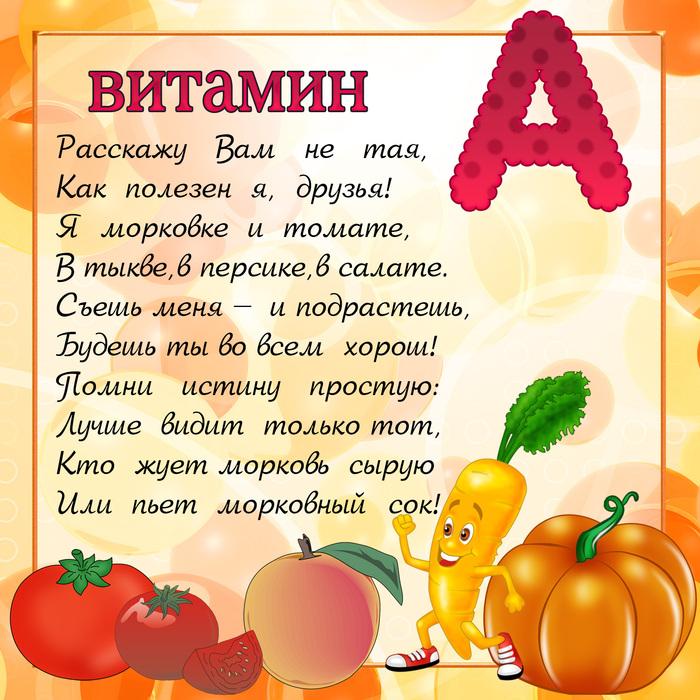 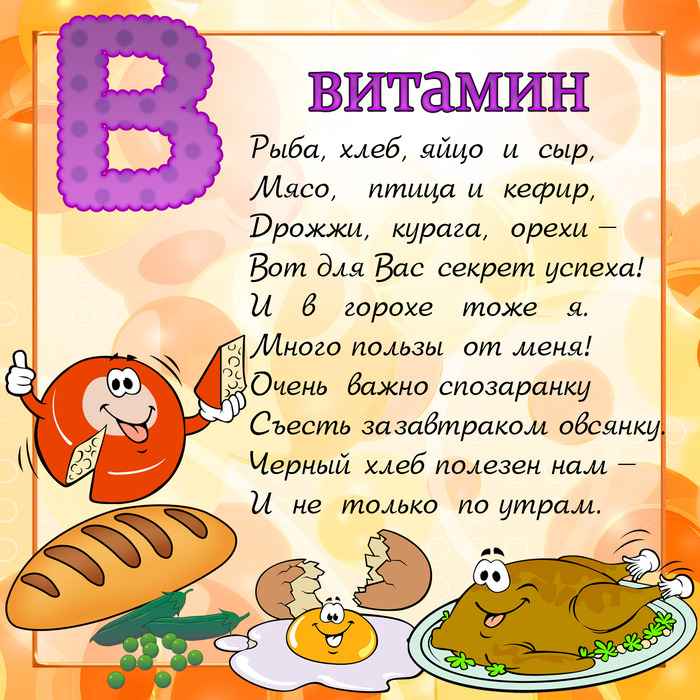 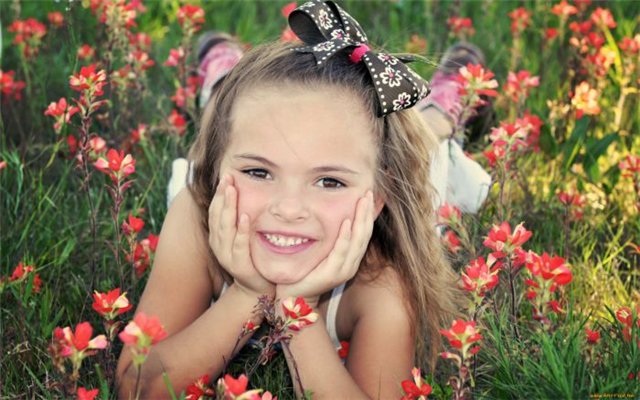 Никогда не унываю
И улыбка на лице.
Потому что принимаю
Витамины А В С.
Полезные советы:
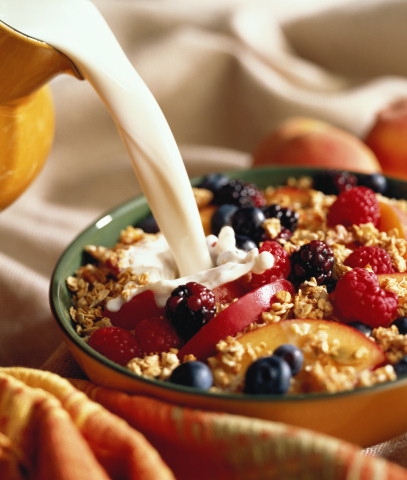 Попытайтесь наглядно продемонстрировать      ребенку преимущества здорового питания. 

Мальчиков можно «воодушевить» с помощью объяснения, что здоровые продукты – путь к физической силе, высокому росту. 

На девочек можно повлиять с помощью рассказов о красоте волос и кожи. Проиллюстрируйте им возможные последствия переедания сладкого или жирного.
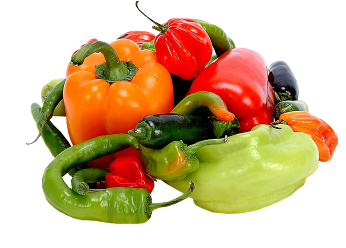 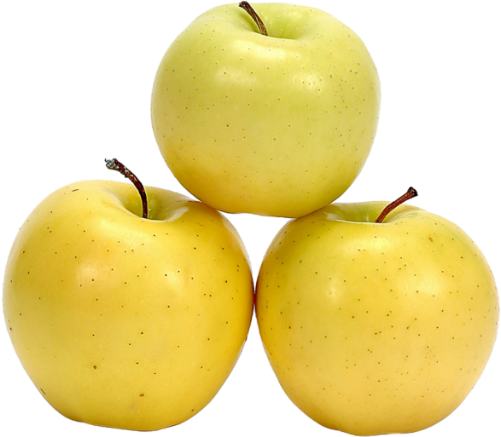 Спасибо за внимание!
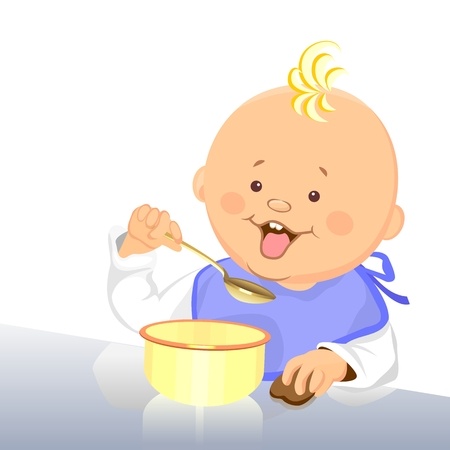